Company Profiles






Kick-Off-Meeting

Amstelveen, 1st Dec 2016
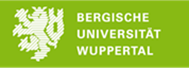 THRIVE
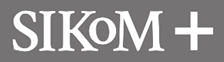 Concept matrix
Subsectors ofcreative industry
Types of Companies
Target groups
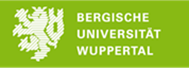 THRIVE
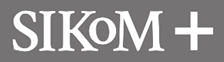 Subsectors of creative industry
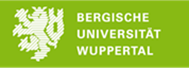 THRIVE
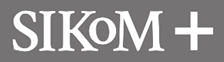 Culture and creative Industries – definition and subsectors
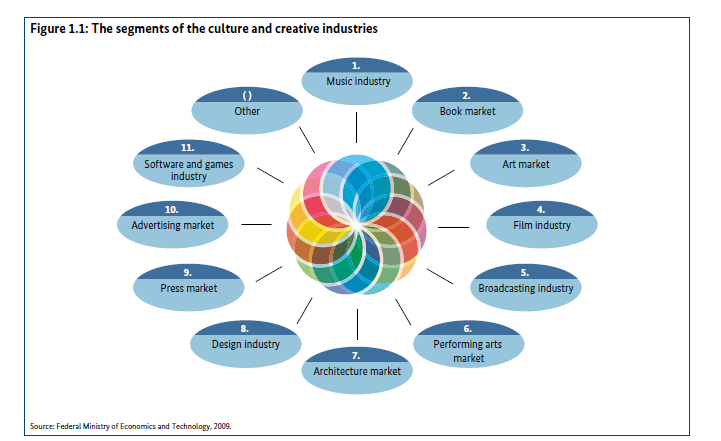 Definition

“The culture and creative industries
comprise all cultural and creative enterprises that are mainly market-oriented and deal with the creation, production and/or dissemination through the media of cultural/
creative goods and services. The main criterion for the definition is the commercial character of the company.”
(Conference of Economic Ministers )
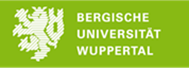 THRIVE
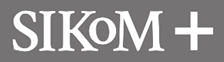 Creative industry - subsectors
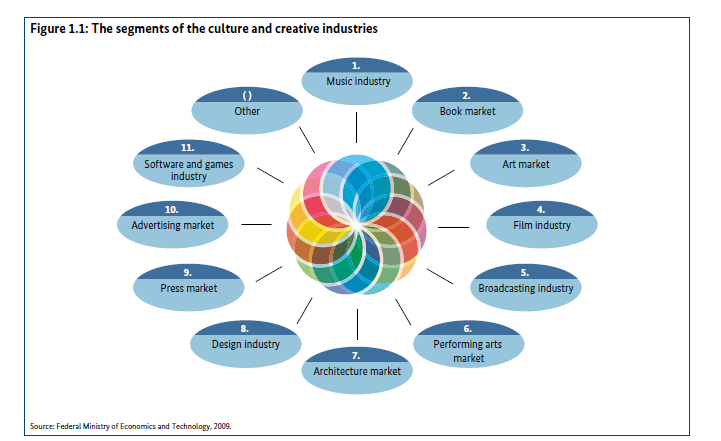 ?
?
Number of companies:    36.452
Number of employees:  359.267
Turnover:                      33.739
Number of companies:    31.912
Number of employees:  149.949
Turnover:                      30.824
Number of companies:  13.834
Number of employees:  48.267
Turnover:                      8.313
Number of companies:  16.967
Number of employees:  72.922
Turnover:                    13.634
Number of companies:  12.966
Number of employees:  18.388
Turnover:                      2.086
Number of companies:  18.453
Number of employees:  58.686
Turnover:                      9.509
Number of companies:  18.309
Number of employees:  42.606
Turnover:                      9.707
Number of companies:    57.469
Number of employees:  141.610
Turnover:                      18.667
Number of companies:   29.930
Number of employees: 145.555
Turnover:                     25.691
?
?
?
X
X
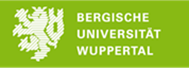 THRIVE
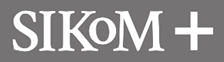 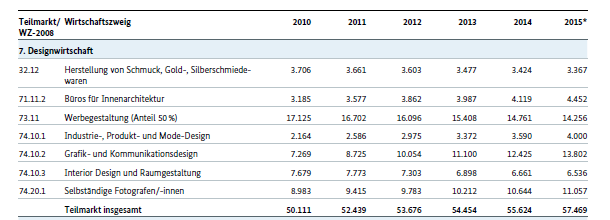 Design industry
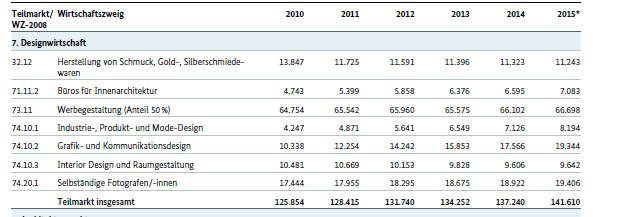 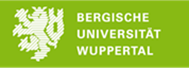 THRIVE
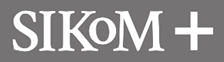 Press Market
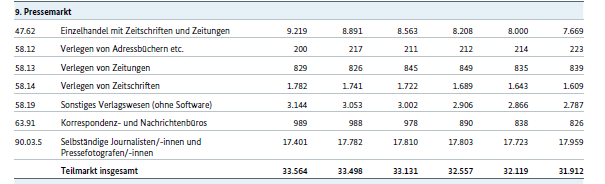 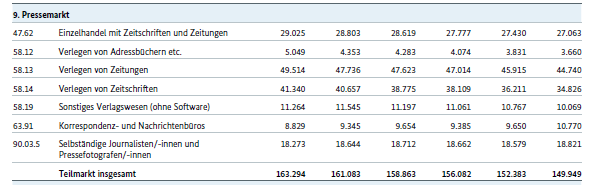 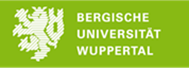 THRIVE
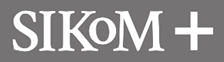 Advertising market
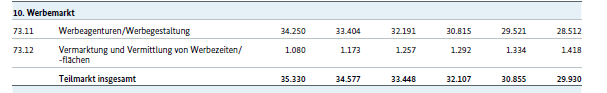 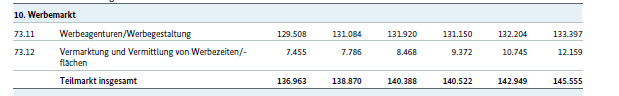 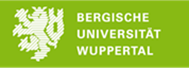 THRIVE
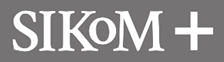 Software- and games-industry
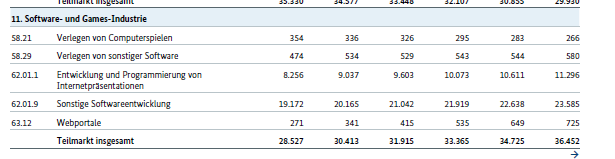 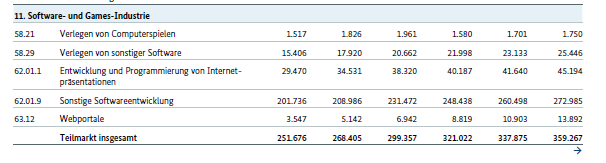 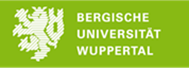 THRIVE
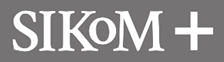 Foundations in creative industry
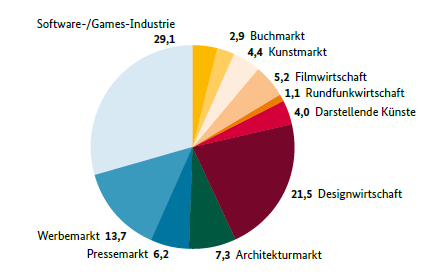 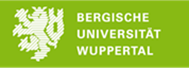 THRIVE
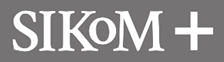 Subsectors
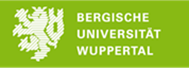 THRIVE
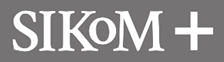 Types of companies
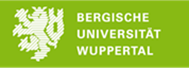 THRIVE
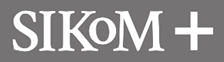 Structure of employment in the creative industry
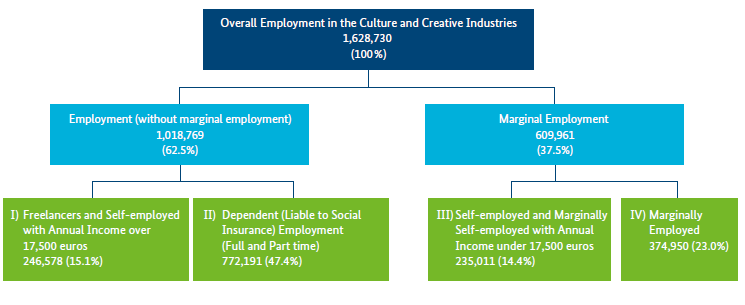 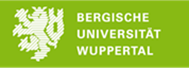 THRIVE
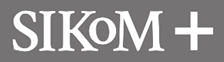 Size of companies
creative industry
Start-ups
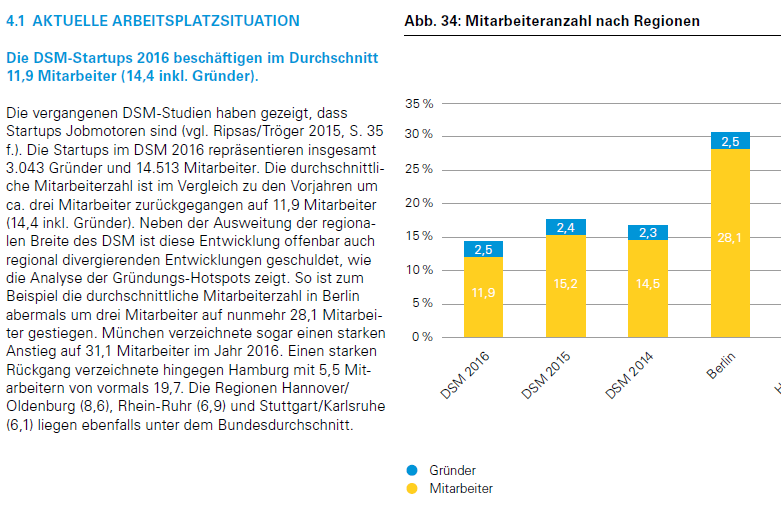 Percentage self-employed people
23 % (overall employment)


Percentage of small enterprises (< 2 Mio. €)
97 %
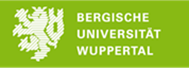 THRIVE
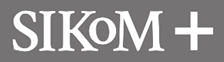 Lifecycle of Companies
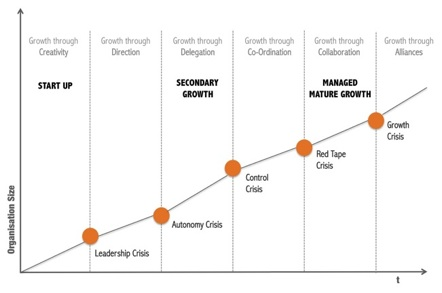 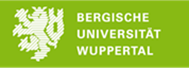 THRIVE
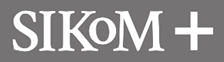 Phases and characteristics / challenges
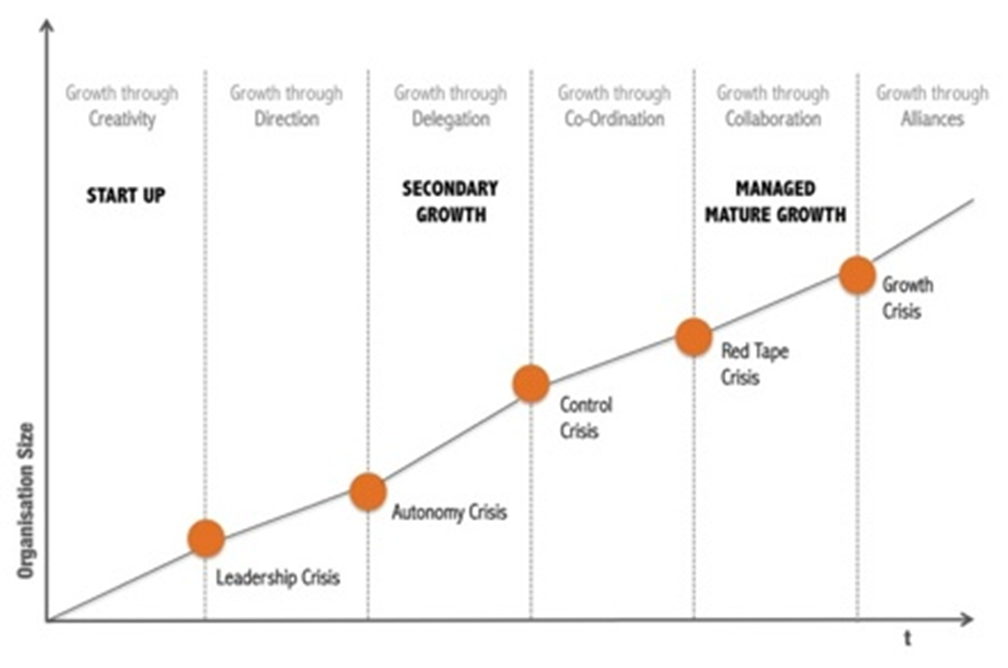 !
Selection of products and markets

Few employees

Informal structures of communication

Incentives 
Profit sharing
Formal communi-cation structures

Formal responsibilities

Variety of products
-> complexity
Department heads

New products and markets

Top management:controlling/monitoring
Formal governance 


Increase of bureaucracy
Matrix organisation

Intelligent information systems
Growth by

Merger
Outsourcing
Networking
!
Most companies get stuck in this phase

Founder has to give off responsibility
Red tape crisis

New culture is needed

New structure is needed
Crisis of internal growth

Growth by partnerships
Control crisis

New definition tasks of top management

Improve cooperation of departments
Autonomy crisis

New structures for delegation needed

New empployees?
Leadership crisis

Management needed

New role for founders
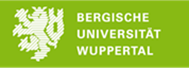 THRIVE
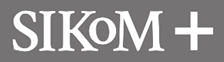 Types of companies
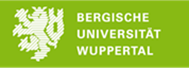 THRIVE
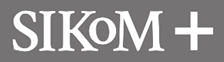 Target groups
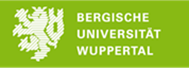 THRIVE
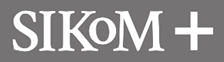 „Type“ of foundation
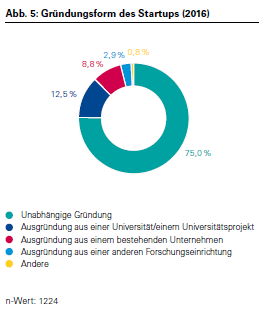 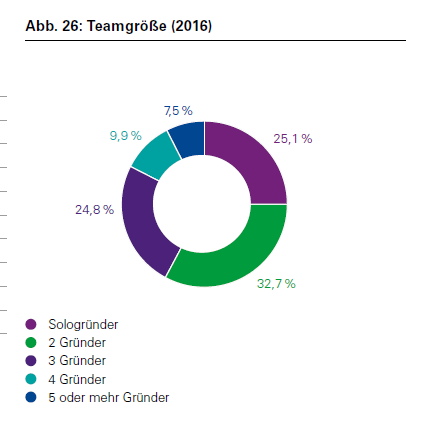 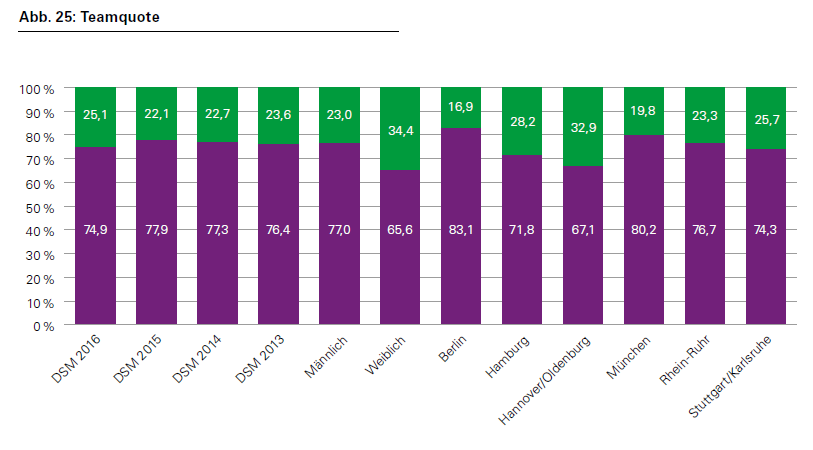 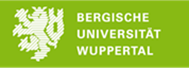 THRIVE
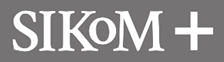 Age of entrepreneurs
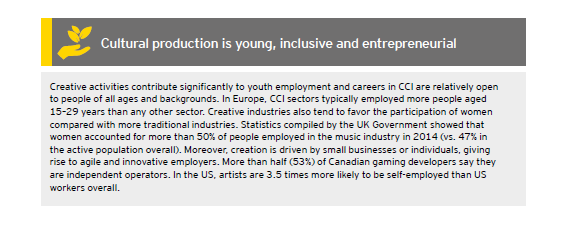 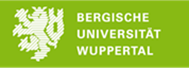 THRIVE
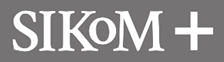 Target groups
Support foundation of enterprises
Person
Single/solo entrepreneurs
Teams of entrepreneurs
female entrepreneurs
??? 

„Origin“ of entrepreneur
Student
University / research institute (employee)
Existing enterprise
„Strategic“ ???
 ???

Support enterprises in (different) crisis in their lifecycle
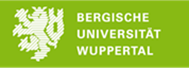 THRIVE
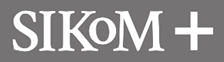 Target groups
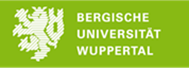 THRIVE
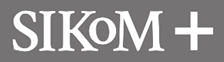 Personas
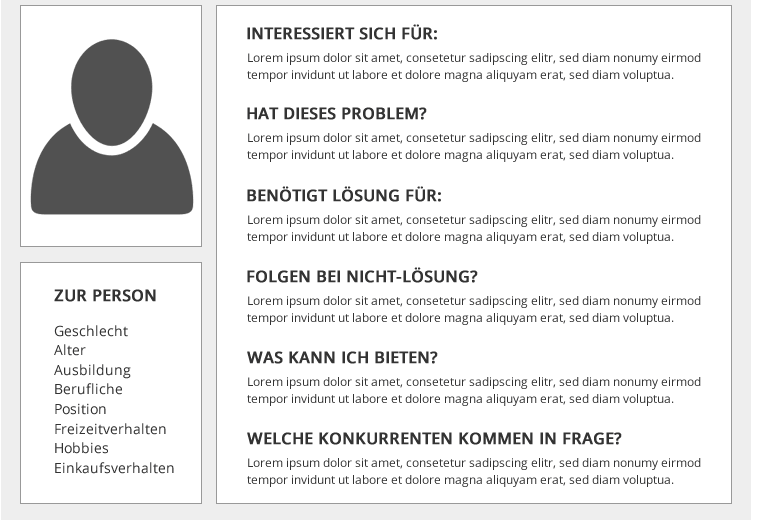 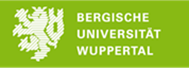 THRIVE
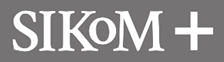 Concept for defining company profiles and target groups
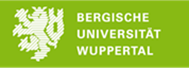 THRIVE
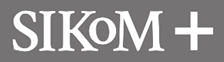 Concept
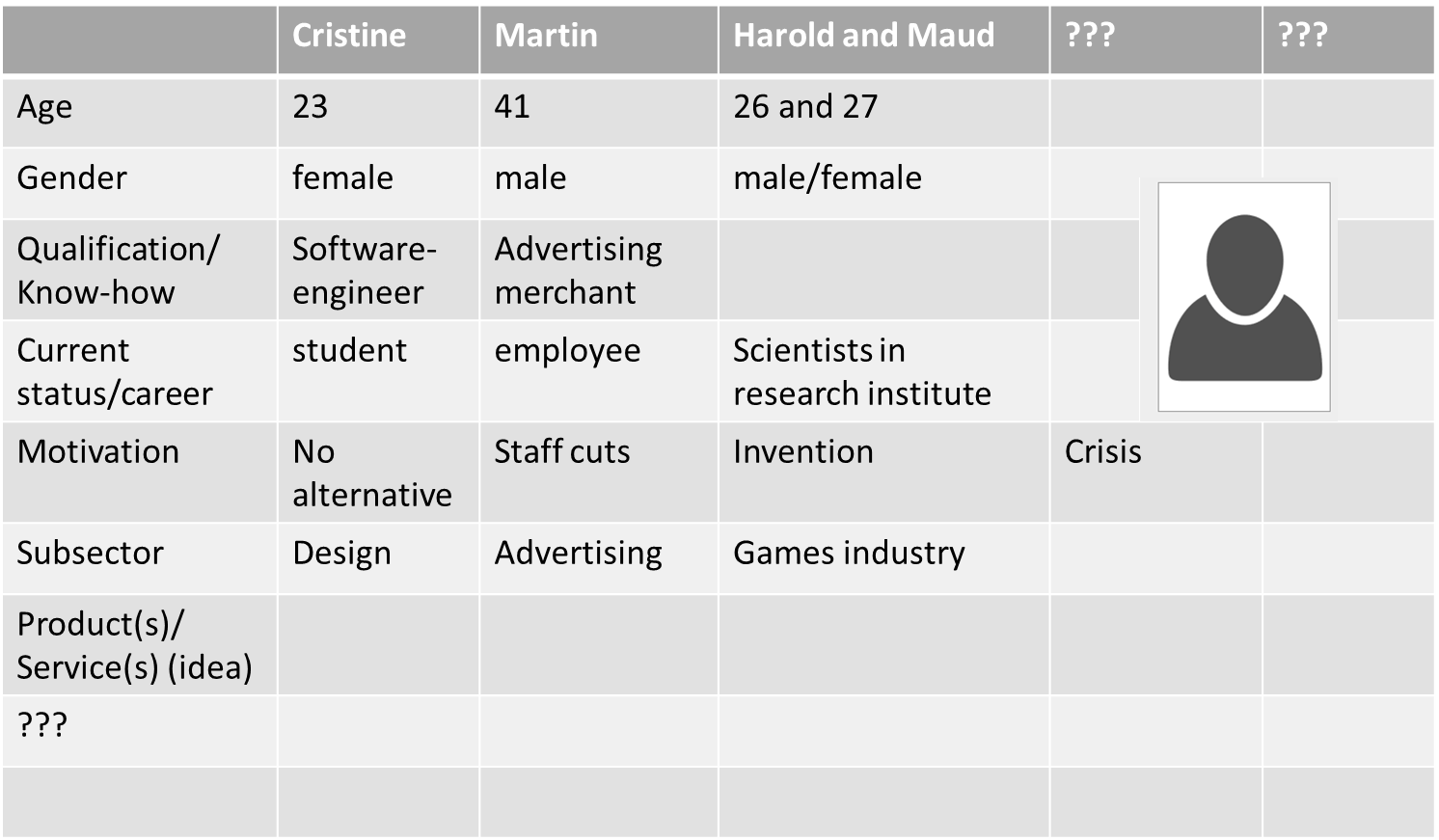 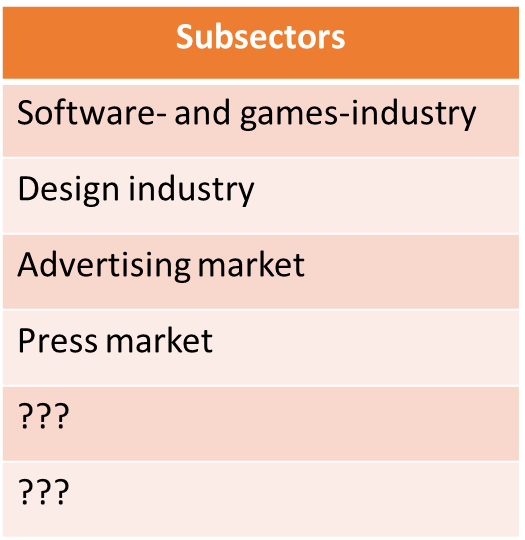 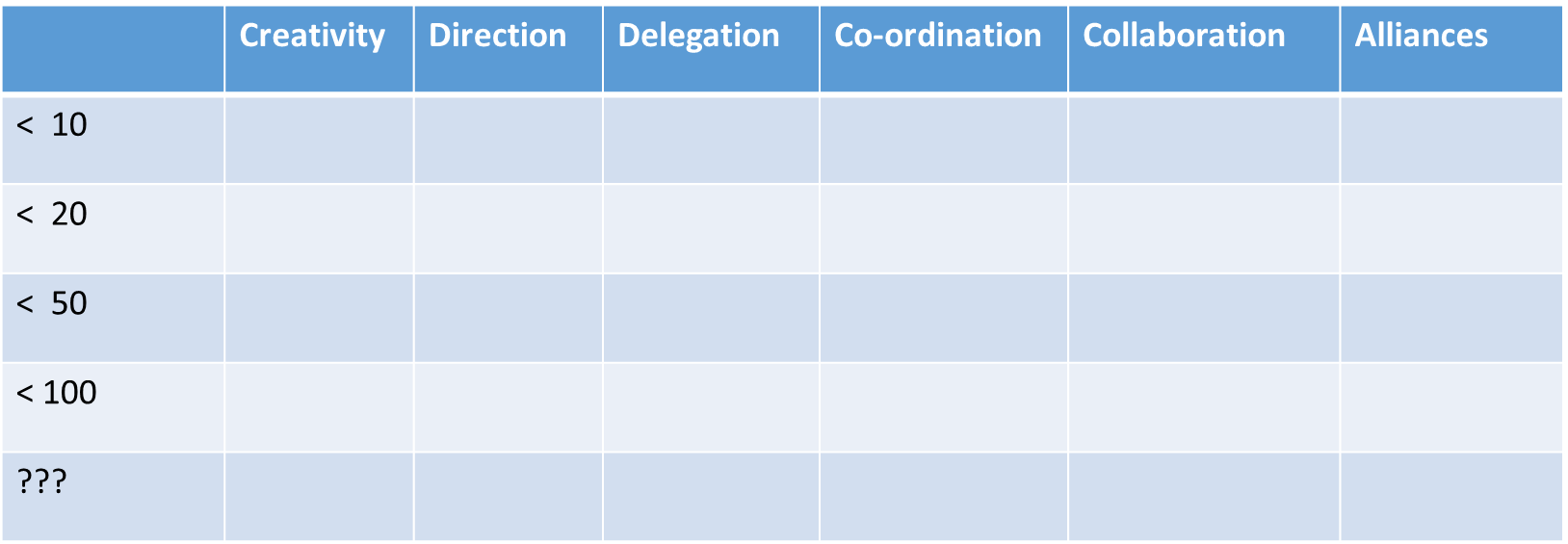 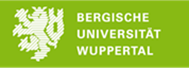 THRIVE
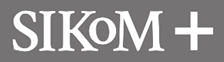